Приволжское управление Федеральной службы по экологическому, 
технологическому и атомному надзору
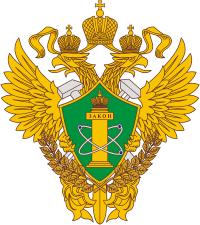 О предоставлении государственных услуг в электронном формате посредством Единого портала государственных услуг (ЕПГУ)
Заместитель руководителя 
Идиятуллин Альфир Фангатович
2024
Приволжское управление Федеральной службы по экологическому, технологическому и атомному надзору
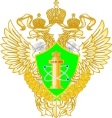 С 1 августа 2021 года на территории России проводится эксперимент по оптимизации и автоматизации процессов в сфере разрешительной деятельности через Единый портал государственных услуг
Участниками эксперимента, осуществляющими полномочия по предоставлению разрешений в рамках установленной компетенции, являются: Ространснадзор, МЧС, Минздрав, Росздравнадзор, Росаккредитация, Ростехнадзор, ФНС
Приволжское управление Федеральной службы по экологическому, технологическому и атомному надзору
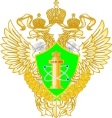 Доступные государственные услуги по ЕПГУ
Приволжское управление Федеральной службы по экологическому, технологическому и атомному надзору
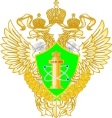 Предоставление Государственных услуг
Оптимизация сроков предоставления государственных услуг и перечня документов, предоставляемых заявителями для получения лицензий
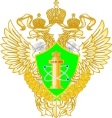 5
Оптимизация сроков предоставления государственных услуг и перечня документов, предоставляемых заявителями для получения лицензий
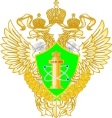 6
Приволжское управление Федеральной службы по экологическому, технологическому и атомному надзору
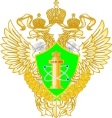 Приволжское управление Федеральной службы по экологическому, технологическому и атомному надзору
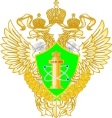 Приволжское управление Федеральной службы по экологическому, 
технологическому и атомному надзору
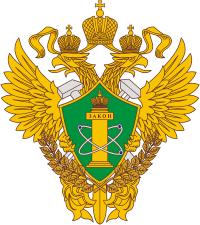 Благодарю за внимание!